Техника у служби заштите животне средине
ТЕХНИЧКО ОБРАЗОВАЊЕ 


Уџбеник 62. страна
Како сачувати природу?
Здрава природа, град и насеље су природно право сваког човјека гдје живи. 
То право је угрожено све већим уништавањем природе и загађењем 
животне средине.
Сва подручја животне средине су захваћена загађењем:
    ВАЗДУХ
ЗЕМЉА
ВОДА 
Свијест о потреби заштите човјекове околине у Европи почиње тек крајем шездесетих година 20. вијека.
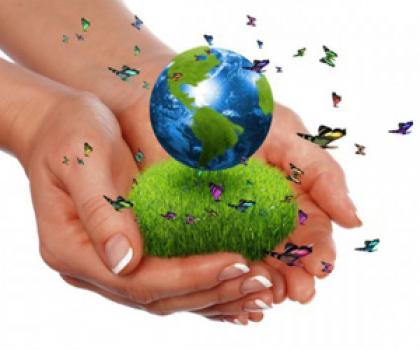 Дан планете Земље
22. Април дан планете земље
Дан планета Земље установљен је 1970. године у САД-у, а широм свијета службено се обиљежава од 1992. године када је одржана Друге свјетска конференције УН-а  у Рио де Жанеиру.
 Постигнут је договор о “одрживом развоју”,  који представља равнотежу између технолошког развоја и животне средине.
 22. април је проглашен међународним  Даном планете Земље.
РАЗВОЈ ДРУШТВА ЈЕ ПРОШАО КРОЗ ФАЗЕ:
У посљедње вријеме честа је подјела технолошког развоја на 4 индустријске револуције
Развој друштва кроз 4 индустријске револуције
ЧЕТИРИ ИНДУСТРИЈСКЕ РЕВОЛУЦИЈЕ
ЧЕТВРТА  ИНДУСТРИЈСКА РЕВОЛУЦИЈА

Примјена кибернетичко - физичких система и умрежавање производних система
ТРЕЋА ИНДУСТРИЈСКА РЕВОЛУЦИЈА
Аутоматизација производње примјеном електронике и  ИТ система
ДРУГА ИНДУСТРИЈСКА РЕВОЛУЦИЈА
Производња уз помоћ 
ЕЛЕКТРИЧНЕ ЕНЕРГИЈЕ
ПРВА ИНДУСТРИЈСКА РЕВОЛУЦИЈА
Производни погони уз помоћ
ПАРНЕ МАШИНЕ
Почетак 20. вијека
Крај 18. вијека
Почетак 20. вијека
Почетак 1970.
УЗРОЦИ ЗАГАЂЕЊА ОКОЛИНЕ
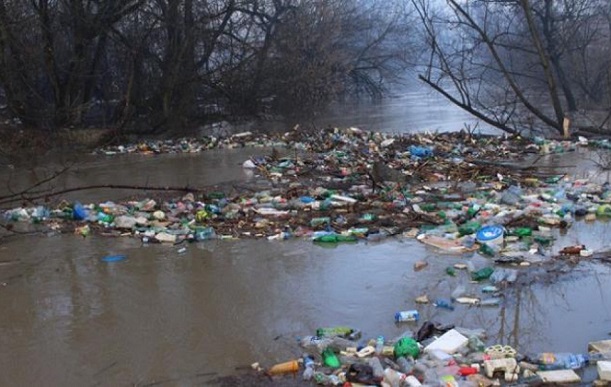 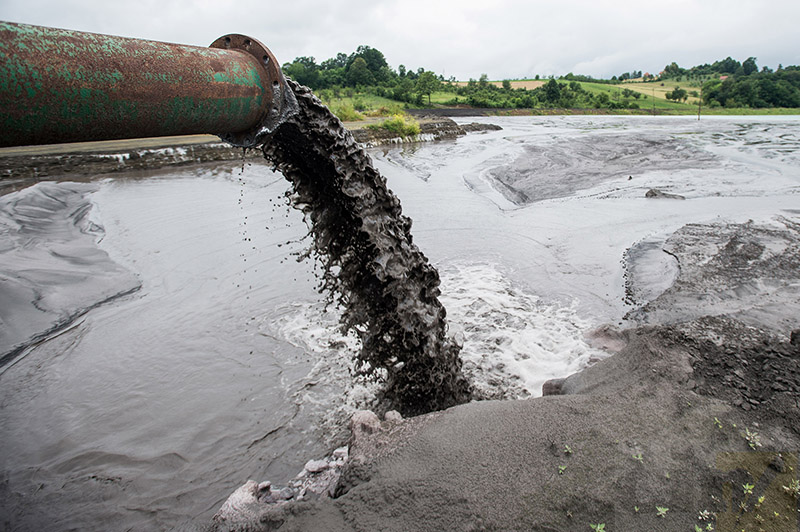 ИЗВОРИ ЗАГАЂЕЊА ВОДЕ
ТЕХНИЧКА СРЕДСТВА ЗА ЗАШТИТУ ВОДАНачини пречишћавања вода:
ТЕХНИЧКА СРЕДСТВА ЗА ЗАШТИТУ ВОДАНачини пречишћавања вода:
У градовима се вода узима најчешће из ријека и акумулационих језера, па се прије употребе мора пречистити. 
 То се ради у водоводима где се најприје изврши таложење, затим филтрирање, кроз слојеве пијеска, а потом се води додаје хлор да би се уништиле заразне клице.
  Тако пречишћена вода може се користити за пиће.
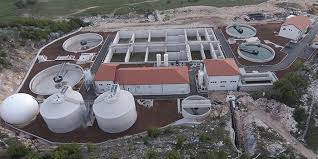 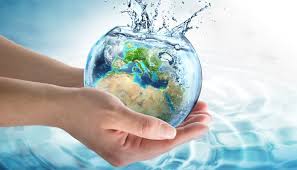 СВЈЕТСКИ ДАН  ВОДА
   22. март
СВЈЕТСКИ      
    ДАН  ВОДА
    22. март
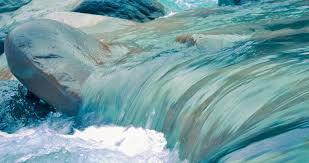 ИЗВОРИ ЗАГАЂЕЊА ВАЗДУХА
ТЕХНИЧКА СРЕДСТВА У ФУНКЦИЈИ ЗАШТИТЕ ВАЗДУХА
ИЗВОРИ  ЗАГАЂЕЊА ЗЕМЉИШТА
ТЕХНИЧКА СРЕДСТВА У ФУНКЦИЈИ ЗАШТИТЕ ЗЕМЉИШТА
05. ЈУН
СВЈЕТСКИ ДАН ЗАШТИТЕ ЖИВОТНЕ СРЕДИНЕ